CT Balance of State (CT BOS) Continuum of Care (CoC)Managing CoC Grants Morning Session:  Operational ComponentsAfternoon Session:  Fiscal ComponentsDecember 14, 2017
[Speaker Notes: HB:  Slides Session #1:  1-27; Session #2: 49-74
LP: SLIDES Session #1:  28-48; Session #2: 75-94]
Agenda
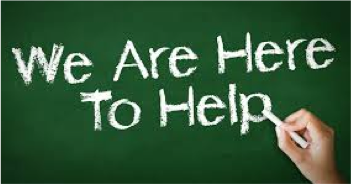 Welcome & Introductions 
Operational Components of Grant Management:
Income verification and rent calculations, Housing Quality Inspections, Rent Reasonableness, Lead Paint Requirements, Environmental Review, Sub-recipient Management, Reporting  Requirements, Grant Amendments
Fiscal Components of Grants Management:
Eligible Activities & Expenses, Cash and in-kind match, documentation of staff time, Fully Spending Funds, Procurement Requirements
Monitoring & Tips for Success
Helpful Resources
2
Why are you here today?
What do you hope to get out of today’s session?
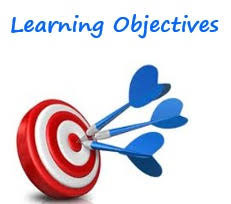 3
Learning Objectives – Session #1
Understand responsibilities related to operational components of grant management including:
Income verification and rent calculation 
Housing Quality Inspections - Lead Paint requirements 
Rent Reasonableness
Environmental Review
Sub-recipient management
Reporting requirements 
Grant amendments
Understand risks associated with non-compliance
4
HUD Requirements
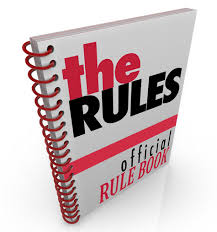 CoC Interim Rule:
https://www.hudexchange.info/resource/2033/hearth-coc-program-interim-rule/
Income Verification & Rent Calculation
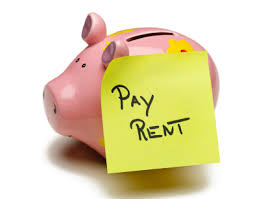 6
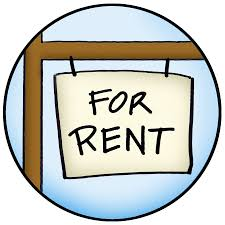 Rental Assistance – Participant Rent
7
[Speaker Notes: For projects using rental assistance funds to rent units and pay a portion of the rent on behalf of the program participant, recipients and subrecipients must require a rent contribution from program participants to the landowner/landlord. The rent contribution may not exceed the highest of: 
30 percent of the family’s monthly adjusted income (adjustment factors include the number of people in the family, age of the family members, medical expenses, and childcare expenses); or
10 percent of the family’s monthly gross income; or
The portion of welfare payments specifically designated by the public welfare agency to meet the family’s housing costs. 
If the program participant is required to pay for utilities, then a utility allowance must be factored into the rent calculation determination.  For more information on calculating participant rent, see materials and tools available at www.onecpd.info.   
Under the FY 2012 CoC Program Notice of Funding Availability (NOFA), renewal projects with a leasing budget line item were allowed to transition to a rental assistance budget line item.  Recipients who transitioned to rental assistance must provide a commitment letter, dated on or before January 18, 2013, from an entity eligible to administer rental assistance, (e.g. State, unit of local government or public housing agency).  If the letter was not provided before execution of the grant agreement, the applicant must revert back to a leasing project and comply with all of the requirements of leasing under the CoC Program or the grant will not be renewed in any future competition.]
Utilities – Rental Assistance
If tenant pays separately for utilities:
8
[Speaker Notes: Whether or not utilities are included in the rent is a factor in determining the amount that can be paid for rent, and the amount that the participant can contribute towards the rent.  The FMR in each community assumes the inclusion of all necessary utilities (except telephone).  It is the expectation that landlords/landowners charging rent include utilities and that the rent (including the cost of utilities) is reasonable.  In this case, the recipient/subrecipient can use rental assistance funds to pay the entire rent for that unit.

The recipient or subrecipient cannot use operating funds to cover these utility costs.  

Example:

30% of adjusted income = $200

PHA utility allowance= $150

Tenant pays $150 towards utilities + $50 Rent

Unit Rent = $1000

CoC RA pays remaining $950]
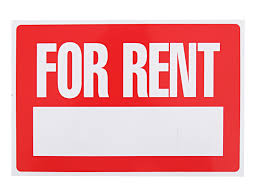 Leasing – Participant Rent
9
[Speaker Notes: When providing assistance under leasing, recipients and subrecipients may choose to impose an occupancy charge based on a portion of the program participant’s income. Similarly, recipients or subrecipients can choose not to charge occupancy charges. 
 
However, if these charges are imposed, the recipient or subrecipient must treat all program participants the same and must also follow specific calculation procedures to make sure the program participant is not overcharged. 
 
If occupancy charges are imposed, they may not exceed the highest of:
30 percent of the family’s monthly adjusted income (adjustment factors include the number of people in the family, age of the family members, medical expenses, and childcare expenses); or
 
10 percent of the family’s monthly gross income; or
 
Portion of welfare payments specifically designated by the public welfare agency to meet the family’s housing costs.
 
Any occupancy charges collected from program participants are considered program income.  Program income must be retained by the recipient or subrecipient and committed to the project to cover eligible costs.]
Mandatory Annual Income Deductions
$480 for each dependent
$400 for any elderly or disabled family (includes single adult). All CH tenants should receive.
Reasonable child care expenses to enable work or education
The sum of the following if it exceeds 3% of annual income - (only if elderly or disabled):
Unreimbursed medical expenses
Unreimbursed reasonable attendant care and auxiliary apparatus expenses for each disabled member to the extent necessary to enable any family member to work (deduction cannot exceed earned income)
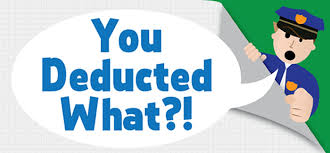 10
Assistance Animals are NOT Pets
“An assistance animal is not a pet. It is an animal that works, provides assistance or performs tasks for the benefit of a person with disabilities, or provides emotional support that alleviates one or more symptoms or effects of a person’s disability.” FHEO Notice 2013-01
The costs associated with it are deductible as unreimbursed medical expenses to the extent that the costs are not covered by another funding source:
Food
Veterinary
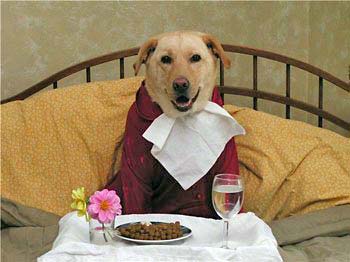 Example – Joe’s Rent Calculation
Joe is a single adult and lives in PSH.  His income is $750, & his rent is $950 per month. He pays his own utilities. The PHA approved utility allowance for his unit is $125/month. He has no unreimbursed medical expenses.
Rent: $950 + $125= $1075
Adjusted Income: ($750 * 12 - $400)/12) = $716
30% of Adjusted Income: $716*.3 = $214
Joe pays:  Utilities & $214 - $125 = $89 for Rent
Subsidy pays:  $950 - $89 = $861 to Landlord for Rent
12
Example – Kristy’s Rent Calculation
Kristy lives in TH. She is not disabled.  Her income is $220 & her occupancy fee is $600 per month. She pays her own utilities. The PHA approved utility allowance for her unit is $125/month. 
Occupancy fee: $600 + $125= $725
Adjusted Income: $220 (no adjustments)
30% of Adj Income: $220*.3 = $66
Kristy pays:  $66 towards utilities 
Subsidy pays:  $125-66=$59 to Kristy or Utility Company &
$600 to Landlord for Occupancy Fee
13
What counts as income?
All amounts that go to any family member not specifically excluded.  Includes:
Social Security, disability, pensions, death benefits
Unemployment, worker’s compensation, severance
Welfare assistance
Alimony & child support
Regular gifts
Wages/Salary, Overtime, Tips, Commissions, Bonuses (full amount prior to deductions)
Net income from business/profession
24 CFR 5.609: https://www.law.cornell.edu/cfr/text/24/5.609
14
Common Examples of Income Excluded
Employment income for children under 18
Temporary, non-recurring or sporadic income/gifts
Payments for the care of foster children
Lump sum additions to assets 
Inheritance, insurance payments, settlements, lottery
Medical expense reimbursements
Income of a live-in aide
Student financial aide
Resident service stipends (not to exceed $200/month)
15
How are assets treated?
Income from assets above $5,000 is calculated  based on the passbook savings rate (.06%).
EXAMPLE: a participant receives an inheritance of $50,000 and puts that money into a savings account - calculate income as follows:
($50,000 - $5,000)*.06= $2700/year
16
Income Review & Documentation
Must examine income initially and at least annually. 
Must include all household members.
Adjustments to participant contribution toward rent must be made as changes in income are identified. 
Participant must agree to supply the information or documentation necessary to verify the program participant’s income. 
Retain proof of income and supporting documentation for deductions in participant files.
17
Discussion Question
If a participant gets a job and does not promptly provide proof of income, what steps should a project take?
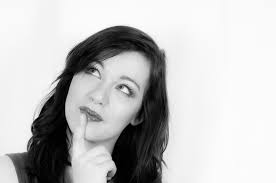 18
Fluctuations in Income
If it is not feasible to anticipate annual income, anticipate for a shorter period; re-determination required at the end of the period.
EXAMPLE:  For a job with seasonal fluctuations in hours, you might re-determine quarterly
Amount of change in income that triggers a review is not specifically defined by HUD.
Goal is to capture significant change 
For example: $50/month results in about $15 increase in rent
19
Small group discussions
Choose a case scenario.  Discuss and report back:
- When should you conduct an income review?
- How should you handle any fluctuations in income?
- What income should be counted?
- What deductions might be applied?
- What documentation should you include in the file?
- What will you do if documentation isn’t available?
20
[Speaker Notes: When should you conduct an income review? Not specifically defined by HUD.  Judgment call.  As soon as practicable

How should you handle the fluctuations? Not specifically defined by HUD.  Judgment call.  Goal is to capture significant change (e.g. at least $50/month results in about $15 increase in rent)


Should you include Jane’s SSDI income?  YES
Babysitting income? YES even if it’s under the table (unless Jian is not an adult)

What deductions might they be eligible for?
Disability ($400)
Dependent  - No unless a child or full time student
If elderly or disabled :  sum of (if >3% of annual income):
Unreimb medical (dog if emotional support animal)
Reasonable attendant care
Aux apparatus

What documentation should you include in the file?
Documentation  of SSDI amount – e.g. SSA letter
Letter from neighbor documenting babsitting income or self cert by Jian if cannot get letter
Paystubs or employer letter for Lian
Documentation of unemployment insurance income for Lian if applicable]
Small group discussions– Lynn & Connie
Lynn & Connie live together in PSH. Lynn is disabled and gets SSDI. She also does some babysitting for a neighbor.  Connie was unemployed and recently began working.  Her hours fluctuate.
21
[Speaker Notes: When should you conduct an income review? Not specifically defined by HUD.  Judgment call.  As soon as practicable

How should you handle the fluctuations? Not specifically defined by HUD.  Judgment call.  Goal is to capture significant change (e.g. at least $50/month results in about $15 increase in rent)


Should you include Jane’s SSDI income?  YES
Babysitting income? YES even if it’s under the table (unless Jian is not an adult)

What deductions might they be eligible for?
Disability ($400)
Dependent  - No unless a child or full time student
If elderly or disabled :  sum of (if >3% of annual income):
Unreimb medical (dog if emotional support animal)
Reasonable attendant care
Aux apparatus

What documentation should you include in the file?
Documentation  of SSDI amount – e.g. SSA letter
Letter from neighbor documenting babsitting income or self cert by Jian if cannot get letter
Paystubs or employer letter for Lian
Documentation of unemployment insurance income for Lian if applicable]
Small group discussions– Sue & Ann
Sue & Ann are staying at the same shelter. Sue is 68 and Ann is 60 & disabled. They are best friends and consider each other family. Sue has been approved by DCF to care for her nieces & nephew once they get a PSH unit.  Sue receives alimony and will get financial help from DCF. Ann gets SSDI.  Sue’s eldest niece has an after school job.
22
[Speaker Notes: When should you conduct an income review? Not specifically defined by HUD.  Judgment call.  As soon as practicable

How should you handle the fluctuations? Not specifically defined by HUD.  Judgment call.  Goal is to capture significant change (e.g. at least $50/month results in about $15 increase in rent)


Should you include Jane’s SSDI income?  YES
Babysitting income? YES even if it’s under the table (unless Jian is not an adult)

What deductions might they be eligible for?
Disability ($400)
Dependent  - No unless a child or full time student
If elderly or disabled :  sum of (if >3% of annual income):
Unreimb medical (dog if emotional support animal)
Reasonable attendant care
Aux apparatus

What documentation should you include in the file?
Documentation  of SSDI amount – e.g. SSA letter
Letter from neighbor documenting babsitting income or self cert by Jian if cannot get letter
Paystubs or employer letter for Lian
Documentation of unemployment insurance income for Lian if applicable]
Small group discussions - Drew
Drew has been living in PSH for 3 years.  The project pays him a small monthly stipend for cleaning up the community room after activities. He also gets SSI.  Recently, he told his case manager that he has been doing day labor once a week for about 6 months.  Since she told him that he is required to bring proof of the income to the property manager, Drew has been avoiding all of the staff.
23
Small group discussions - Tony
Tony used to get SSDI, but now he works for a landscaping company.  The work is seasonal.  He is very handy, and when he is out of work, he picks up odd jobs, so that he can pay his child support and help his kids with things they need.  He is a hard worker, but can’t seem to keep up with his bills.  He’s behind on his rent and avoiding you.
24
Small group discussions - Frannie
Frannie lost her job as a teacher’s aide. She had a paid internship through your employment program, but has been in a residential treatment program for out-of-state 2 months.  Her mother is paying the cost of her living at the program.  Frannie is concerned that she is going to lose her apartment, because she can no longer pay her rent.
25
CT BOS Rapid Re-housing – Participant Rent  Note:  Slide reflects policy as currently written; Changes/corrections currently under consideration by the Steering Committee
Participants pay a minimum of 30% of monthly adjusted household income (if getting rental assistance) - 
Participants must be re-evaluated at least every 90 days to determine the need for continued assistance. 
Rent contribution may be adjusted at any time based on income changes
There is no minimum rent requirement – tenant contribution may be zero if no income.
Rental Assistance limits - security deposits are excluded:
Months 1-3 – 100% of FMR; Months 4 to 6 - 80% of FMR;
    Months 7 to 9  - 60% of FMR; Months 10 to 12 - 40% of FMR
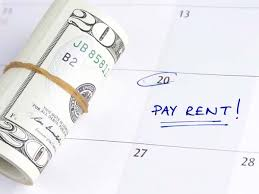 26
Review
Are participants in a CoC leasing project required to pay rent?  
HUD does not require it, but the project may. 
If the tenant rent payment is less than the utility allowance for the unit what happens?
Assuming utilities are not included in rent the project would pay the difference to the participant or utility company.
Are alimony and child support deducted from income when determining rent?
No
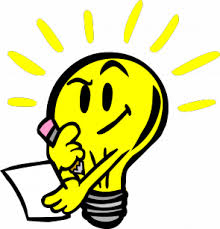 27
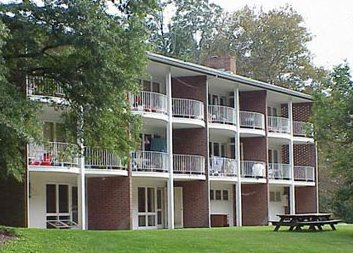 Housing Requirements
Must be completed prior to use of coc funds
28
Housing Quality Inspections
Inspection required prior to occupancy for housing assisted through rental assistance or leasing
Re-inspection required annually
HUD Housing Quality Standards Checklisthttp://portal.hud.gov/hudportal/documents/huddoc?id=52580.pdf
Be sure form is signed and dated and unit indicated matches lease.
Acceptability criteria defined at: 
https://www.hud.gov/sites/documents/DOC_11754.PDF
29
Does the unit pass, if…
One burner on the stove does not work?
No.  All burners on the stove or range must work.
Unit has only a dorm size refrigerator?
Depends. Must be appropriate based on size of the family.
Unit has a tub but no shower?
Yes. Unit must have a shower or tub with hot and cold running water in operating condition.
Unit has 1 bedroom for a family of 3?
Depends. Unit must have at least one bedroom or living/sleeping room for every 2 persons.  Other than very young children, children of opposite sex may not be required to share bedroom or sleeping area.
30
Lead-based Paint
Applies to all assisted units constructed prior to 1978 and if there will be a child under 6 years of age or a pregnant woman residing in the unit
Units must be inspected to identify deteriorated paint ( i.e., chipping, cracking, chalking, damaged, separated from substrate).  
Staff conducting inspections should complete web-based training
Document participant receipt of Lead Hazard Information Pamphlet
TBRA must share data with local health department
For more information see:  http://www.hud.gov/offices/lead/training/visualassessment/h00100.cfm
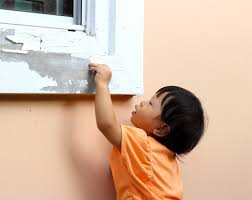 31
[Speaker Notes: share housing data with the local health department on a quarterly basis in an attempt to match assisted unit addresses with lead-poisoned children?  [24 CFR 35.1225(f)]:

(f) Data collection and record keeping responsibilities. At least quarterly, the designated party shall attempt to obtain from the public health department(s) with area(s) of jurisdiction similar to that of the designated party the names and/or addresses of children of less than 6 years of age with an identified environmental intervention blood lead level. At least quarterly, the designated party shall also report an updated list of the addresses of units receiving assistance under a tenant-based rental assistance program to the same public health department(s), except that the report(s) to the public health department(s) is not required if the health department states that it does not wish to receive such report. If it obtains names and addresses of environmental intervention blood lead level children from the public health department(s), the designated party shall match information on cases of environmental intervention blood lead levels with the names and addresses of families receiving tenant-based rental assistance, unless the public health department performs such a matching procedure. If a match occurs, the designated party shall carry out the requirements of this section.]
Rent Reasonableness
Required for units assisted with leasing or rental assistance funds:
Must be reasonable based on comparable units in the community & may not exceed rents currently being charged by the same owner for comparable unassisted space:
Units assisted with rental assistance funds can exceed FMR within available project budget
Units assisted with leasing funds cannot exceed FMR
Must determine whether the rent charged is reasonable, taking into account the location, size, type, quality, amenities, facilities, and management and maintenance of each unit. 
Document 3 comparable units – rent for assisted unit must not be higher than comparables
Sample “Rent Reasonableness Checklist and Certification” form:
www.hud.gov/offices/cpd/affordablehousing/library/forms/rentreasonablechecklist.doc
32
Rent Reasonableness – Examples from the Field
Can you share an example of how your program used rent reasonableness to rent above FMR and to secure a unit for a hard to house participant?
33
Conflicts of Interest
Prohibits financial interests/benefit from assisted activity during tenure with organization and one year following tenure.   Applies to:
Staff
Person with whom the staff member has immediate family or business ties
Board
Consultants
Examples:
May not lease units/structures owned by the recipient, subrecipient, their parent organization(s), a staff or board member relative, or business associate
Owner of a unit or his/her subordinate may not conduct  HQS, rent reasonableness, or lead-based paint visual inspection.
34
Is it a conflict of interest, if…
A former Board member offers to provide legal services at a reduced rate?
Depends.  If it has been less than one year since tenure, Yes.
An employee owns a small business, and her business partner rents units at a great rate to participants?
Yes. Person with whom an employee has business ties may not benefit financially.
A subsidiary of the recipient agency owns the building, and an agency employee does HQS?
Yes.  Agency must hire an independent entity for HQS.
35
Leases & Occupancy agreements
Permanent housing must have an initial one year agreement.
Transitional must have at least a monthly agreement. 
Rental assistance projects must have leases between the program participant and the landowner or sublessor.
Leasing projects must have a lease between the recipient or subrecipient and the landowner. 
Agreement/lease should provide formal due process rights and be consistent with housing first principles.
36
Environmental Review (ER)
All CoC projects are required to complete an ER

 



See flow chart handout to determine level of review required 
for your project.
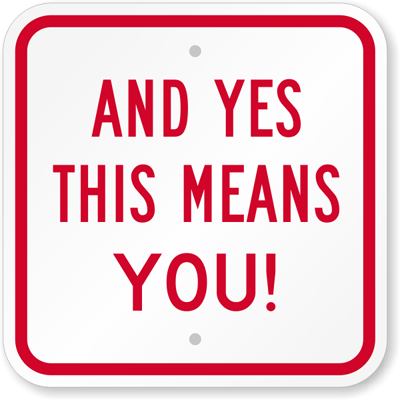 37
[Speaker Notes: Not planning and HMIS

Purpose:  To assess and ensure compliance with various environment requirements (e.g. appropriate flood insurance in place)

Required for all units (current and new)]
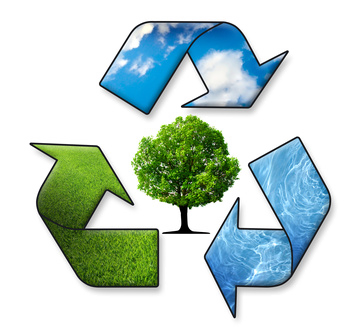 Environmental Review (ER)
Assesses the potential environmental impacts of a project 
If ER not present, HUD can issue a finding or recapture funds
ER documentation required for current units & new housing units coming on-line. 
Contact the community development officials in your community who can help you with inspectors and/or responsible entities

Resources:
https://www.hudexchange.info/environmental-review/
38
[Speaker Notes: TBRA, Tenant Based Leasing, Operating, SS costs only, Only HMIS
Requires only brief CENST form and sign off from Responsible Entity (i.e., Community Development Official in your locality)
One form per project

PRA, SRA, Project based Leasing, Acquisition w/o repair/rehab:
Requires a CEST limited scope review by a local inspector = property inspection and limited environmental analysis
Signed by inspector and Responsible Entity
One form per building

Major rehab, conversion of land use, new construction/demolition of > 4units 
EA Environmental Assessment

All projects:
Contact HUD FO if local officials cannot sign off
Maintain documentation that you have attempted to get sign off and alerted HUD 
Keep the signed docs on file
HUD can review documentation during Monitoring.
Must be renewed every 5 years.]
Review
How many comparable units are required to certify rent reasonableness?
Three
In what circumstances do you have to conduct a lead-based paint visual inspection?
If unit was constructed prior to 1978 and there will be a child under 6 or a pregnant woman residing in the unit.
If a project underwent Environmental Review  (ER) when it was rehabilitated does it need to complete an ER form now?
Depends.  HUD requires ER be renewed every 5 years.
39
Other Requirements
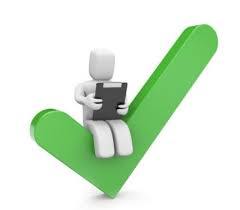 40
Managing sub-recipients
Recipient must:
Have a signed agreement with all sub-recipients requiring project operation in accordance with the CoC Program Interim Rule 
Monitor sub-recipients at least annually
Retain documentation of monitoring and sanctions, including findings and corrective actions required
41
Other Administrative Requirements
Drawdown at least quarterly
Submit APR within 90 days of grant expiration
42
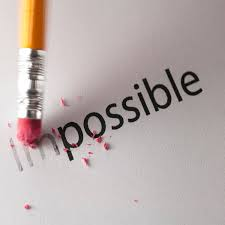 GRANT AMENDMENTS & OTHER CHANGES
What is a Significant Change?
*Significant changes require HUD approval through a formal grant amendment.  Recipient must maintain records of minor changes and HUD should be notified, so they are aware and can modify LOCCS.
44
[Speaker Notes: Over the life of a CoC Program funded project, it may be necessary to change aspects of the program.  Significant changes require HUD approval and a grant amendment.  There are different standards for “significant change” for UFAs/ CoCs with one (1) recipient vs. CoCs with more than one (1) recipient. The next two (2) slides will expand on what constitutes a “Significant Change”
 
If the change is going to be a “significant change,” a grant amendment is necessary before any change is finalized.  Additionally, there are contingencies that must be met before HUD will approve the grant amendment. 
 
Changes that do not require a grant amendment need to be documented in recipient’s/subrecipient’s records.  HUD must be notified so it can update grant files and LOCCS, as necessary.]
How To Make a Significant Change
For significant changes:
Prepare a detailed, written request to the HUD Field Office
Explain the reason for the change
Justify same or better level of service
Attach all relevant revised application and technical submission exhibits reflecting the proposed change(s)
Cannot make the change until approved and contract is amended by HUD
45
[Speaker Notes: Does the CoC have a policy requiring submission/approval of significant changes by the CoC?

If not consider adopting.]
How To Make a Minor Change
For minor changes, the recipient must:
Fully document any changes
Maintain documentation and make it available to HUD during on-site reviews or upon request
You must alert the Field Office of the change to draw down funds in LOCCS
46
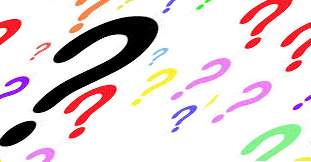 Which of these requires a grant amendment?
Conversion from leasing to rental assistance?  
GRANT AMENDMENT REQUIRED
Transfer of the grant to a different recipient?  
GRANT AMENDMENT REQUIRED
Change the subrecipient?  
MINOR CHANGE – AMENDMENT NOT REQUIRED
Reduce under spending by moving unspent admin funds to supportive services?   
DEPENDS:  IF YOU ALREADY HAVE AN APPROVED SUPPORTIVE SERVICES BUDGET AND THE SHIFT IS 10% OR LESS THAN TOTAL ADMIN AMOUNT AWARDED, THEN NO AMENDEMENT IS REQUIRED
47
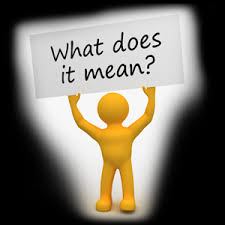 Which of these requires a grant amendment?
Change target population from HIV to SMI? 
GRANT AMENDMENT REQUIRED
Continuing to serve a participant who was a single and added a member to his family? 
MINOR CHANGE – AMENDMENT NOT REQUIRED
Conversion of a project component type (e.g. PSH to RRH)
Not allowed.  With consent of the CoC, projects may reallocate funds to discontinue an existing project and begin a new project with a different component type.
48
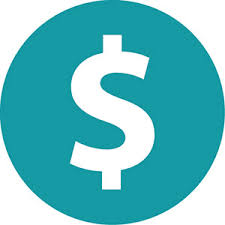 Overview of Fiscal Requirements
49
Learning Objectives – Session #2
Understand responsibilities related to fiscal componentss of grant management including:
Eligible Activities and Expenses
Indirect vs. Project Admin Costs
Cash & In-kind Match
Documentation of Staff Time
Procurement Requirements
Understand risks associated with non-compliance
Understand strategies to fully spend CoC funds
Know how to succeed during monitoring 
Know where to locate additional information
50
HUD Requirements
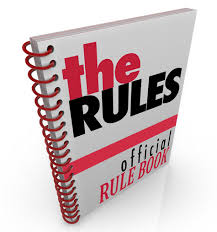 CoC Interim Rule:
https://www.hudexchange.info/resource/2033/hearth-coc-program-interim-rule/
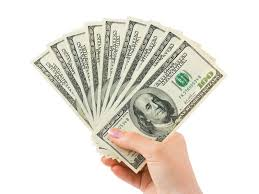 Program Income
Program income:  income received by the recipient or subrecipient that is directly generated by a grant-supported activity
Example:  Rent and occupancy charges 
Program income must be used for eligible expenses.
Program income from rent and occupancy charges in transitional housing can be used to assist residents moving to permanent housing.
Program income in the 2016 NOFA became an eligible source of match.
Recipients and subrecipients may not charge program participants program fees.
52
[Speaker Notes: The most common source of program income under the CoC Program is likely to be rent and occupancy charges that are paid by program participants.  The same requirements that apply to all program income in terms of its eligible uses, apply to program income collected from rent and occupancy charges.  
 
Rents and occupancy charges collected from program participants are program income.  In this situation, the program income can be used, in whole or in part, to assist residents moving from transitional to permanent housing.  The activities must be eligible CoC Program activities, but do not need to be related to the existing HUD-funded project.  For instance, program income can be used to provide security deposit assistance or first month’s rent for transitional housing residents moving to permanent housing, even if that is not a type of assistance provided under the CoC Program project.]
Examples of impermissible fees
Recipients and sub-recipients may not charge participants any fee other than rent or occupancy charges.  May not charge:
Late fees (Collection of back rent payments allowed)
Lost key fees
Returned check fees
Legal fees
Security deposits
Damage fees
Mandatory savings
Source:  CoC Program Interim Rule Section 578.87(d); HUD AAQ Question ID 75171
53
54
[Speaker Notes: Once the project is funded, it is important for recipients and subrecipients to understand the difference between approved and eligible costs under the CoC Program. Eligible costs are all those costs that are included in the CoC Program interim rule, as shown on the previous slide.
 
As part of the annual CoC Program competition, each applicant submits an application to HUD with a project budget. This budget requests CoC Program funds to pay for specific costs (such as leasing, HMIS, etc.). HUD reviews the project application and budget, and if approved, is incorporated into the recipient’s grant agreement with HUD. The project-specific approved budgets become the approved costs for a project and the recipient may only spend CoC Program funds on these approved costs. Recipients that want to amend their project budget and spend money on CoC Program eligible costs other than those in the approved application and budget must request approval from HUD.]
Determining Costs
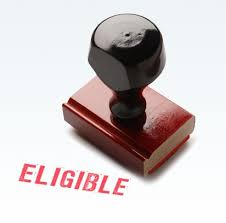 Costs are only eligible if they are:
Associated with a HUD-eligible client
One of the SNAPS eligible activities
Delineated in the Technical Submission and the approved budget
Documented
Reasonable, allowable and allocable
55
Determining Cost Eligibility
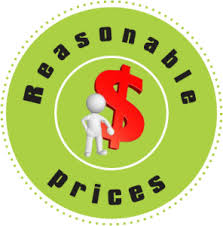 If properly procured, cost is reasonable 
If on approved budget, cost is allowable
If directly linked to grant, cost is allocable
If costs are reasonable, allowable and allocable…they are eligible for federal reimbursement
56
Review
May a project hold participant rent payments in reserves?
No.  Program income must be used for eligible expenses during the operating year in which it was received.
Must a project expend program income on only costs approved in its budget?
No.  Program income may be expended on any expense defined as eligible in the CoC Program Interim Rule.
What risks does a project face if they charge an ineligible expense?
HUD may issue a monitoring finding and recapture the funds.
57
Eligible Costs – Rental Assistance
Can pay up to 100% of the rent (if participant has no income)
May also be used for:
Security deposit (up to 2 months)
First and last month’s rent
Damages due to participant action (not to exceed one month’s rent, one time/participant/unit only at exit from unit)
Administering Rental Assistance (HQS inspections, rent calculation, rent reasonableness)
58
Eligible Costs – Rental Assistance
Assistance may continue:
A maximum of 30 days from the end of the month in which the unit was vacated, unless unit is occupied by another eligible person.
When  a participant is staying in an institution for less than 90 days. 
If the qualifying household member has died or been institutionalized for more than 90 days, assistance may continue until lease expiration.
59
Eligible Costs - Leasing
Can pay up to 100% of the rent (regardless of participant income)
May also be used for:
Security deposit (up to 2 months) – additional damages beyond security not eligible
First and last month’s rent
Administering Rental Assistance (HQS inspections, rent calculation, rent reasonableness)
“Leasing vs. Rental Assistance: Determining How to Classify Your Project on the GIW" at:   http://www.hudhre.info/index.cfm?do=viewResource&ResourceID=4685
60
Eligible Costs - Utilities
Utilities (electric, gas, water) are a leasing or rental assistance cost if included in the rent.
For leasing projects, utilities are an operating cost, if not included in the lease.
For rental assistance projects, utilities are a rental assistance cost, if not included in the lease.
Utilities are a supportive service cost, if the structure is used as a supportive service facility.
61
Eligible Costs - Operating
Costs associated with “day-to-day physical operation of housing in which homeless persons are housed”:
Maintenance and repair
Building security (units must be more than 50% CoC funded)
Electricity, gas, water & sewer
Furniture
Equipment
Staff and overhead costs related to carry out these activities
62
[Speaker Notes: Recipients and subrecipients may use CoC Program operating funds to pay the costs of the day-to-day operations of transitional and permanent housing in either a single building or structure or in individual housing units. 
CoC Program operating costs include those related to:
The maintenance and repair of the housing including scheduled payments to a reserve fund for the future replacement of major buildings systems
Security for a housing program where more than 50 percent of the units or building area is paid for with grant funds.  
Utilities including electricity, gas, heating oil or other heating/cooling costs, and water
Furniture
Equipment
Staff time and related fringe costs carrying out these operating activities are eligible operating costs. 
Program Funds may not be used for:
Operating costs of emergency shelters and supportive service only facilities.  
The maintenance and repair of housing where those costs are included in the lease.
Rental Assistance also may not be used in a structure that utilized CoC Program Operating funds.
Food is no longer an operating cost.  It is now eligible under supportive services.]
Ineligible Costs - Operating
Costs not included in your approved budget

Grant may not fund:
Rental assistance and Operating in the same unit/ structure
Maintenance and repair costs included in the lease
Food (eligible under supportive service)
63
Review
How long can you continue to pay rent when someone is incarcerated?
89 days or until the end of the lease for families
What is the maximum eligible security deposit amount?
Up to 2 months’ rent
Can you use rental assistance funds to reimburse a landlord for damages to enable a lease renewal?
No.  Damages are only allowable at exit from a unit.
Can you pay for furniture in a CoC rental assistance project
Projects may use program income or matching funds to pay for furniture.
64
Eligible Costs – Supportive Services
65
[Speaker Notes: Recipients and subrecipients may use CoC Program funds to pay for a wide range of supportive services that address the special needs of program participants. These supportive services may be provided as part of SSO projects, or as an eligible activity of a permanent and transitional housing projects, or, in the case of CoCs that have been designated as a High-Performing Community, a homelessness prevention project. Regardless of the program component, all CoC Program-funded supportive services must be necessary to assist program participants to obtain and maintain housing.
 
If supportive services are being provided directly by the recipient or subrecipient, eligible costs include the costs of labor (salary and benefits) or supplies and materials directly for providing supportive services to program participants. 
 
Staff training and the costs of obtaining professional licenses or certifications needed to provide supportive services are not eligible costs. However, training on the CoC Program is an eligible cost under project administration.]
Ineligible Costs – Supportive Services
Costs not included in your approved budget
Staff training and the costs of obtaining professional licenses or certifications - training on the CoC Program only is an eligible cost under project administration.
Gift Cards 
Car repairs or maintenance on behalf of participant:
if public transportation is sufficient in the area
 that exceed 10% of Blue Book value
66
[Speaker Notes: Recipients and subrecipients may use CoC Program funds to pay for a wide range of supportive services that address the special needs of program participants. These supportive services may be provided as part of SSO projects, or as an eligible activity of a permanent and transitional housing projects, or, in the case of CoCs that have been designated as a High-Performing Community, a homelessness prevention project. Regardless of the program component, all CoC Program-funded supportive services must be necessary to assist program participants to obtain and maintain housing.
 
If supportive services are being provided directly by the recipient or subrecipient, eligible costs include the costs of labor (salary and benefits) or supplies and materials directly for providing supportive services to program participants. 
 
Staff training and the costs of obtaining professional licenses or certifications needed to provide supportive services are not eligible costs. However, training on the CoC Program is an eligible cost under project administration.]
Eligible Operating Costs – Supportive Services
If the supportive services are provided in a facility not contained in a housing structure, the costs of day-to-day operation of the service facility are eligible:
maintenance & repair
building security
furniture
utilities
equipment 
If supportive services are provided directly by recipient/subrecipient, salary and benefits or supplies and materials for providing supportive services  are eligible.
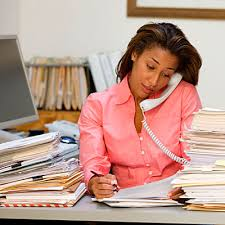 67
Review
Can CoC funds be used for participant recreational activities (e.g., theater or sporting event tickets)?
No. 
Is a gift card to help participants with no income to purchase groceries an eligible expense?
No.
Can CoC Rental Assistance projects pay for participant utility deposits?
Projects may use program income or matching funds to pay for utility deposits.
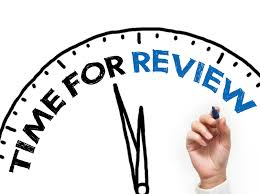 68
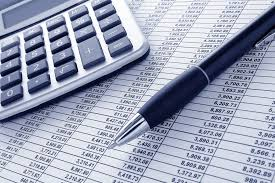 Eligible Costs − Project Administration
General management, oversight, and coordination:  
Preparing program budgets and schedules
Developing compliance systems
Monitoring compliance
Developing agreements with subrecipients and contractors
Preparing reports and documents for HUD
Coordinating audit and monitoring findings resolution
Evaluating the program against state objectives
Managing/supervising the functions above
Third party contracts:  Legal, accounting, and audit services
Rental or purchase of equipment, insurance, utilties, office supplies, rental/maintenance of office space
69
[Speaker Notes: Recipients and subrecipients may use up to 10 percent of the eligible activities awarded in their CoC Program grants (e.g., the subtotal) to pay for eligible project administrative costs.  In FY2012, the NOFA indicated the amount of additional funds HUD will offer to pay for the increased project administration budget line item. Note that under the Supportive Housing Program, project administration is capped at five (5) percent of the grant award. Under the Shelter Plus Care Program, project administration is not an eligible budget line item (BLI). All administrative costs are charged to the rental assistance budget.
 
Project administration funds in the CoC Program may be used to pay for costs under three main categories:  general management, oversight and coordination.
 
This includes salaries and related costs for staff engaged in administration including such activities as preparing budgets, monitoring compliance and evaluating program results:
	a.    Training on CoC requirements;
The costs of providing training on CoC requirements and attending HUD-sponsored trainings; and
	c.   Environmental review.
 
Note, under each eligible cost, we have stated that the costs of staff and direct overhead for carrying out eligible activities for each of the eligible activities under the CoC Program are to be charged to the eligible budget line item for that activity (e.g., maintenance worker should be charged to the operating budget line item).  Therefore, these costs (staff and overhead) should not be charged to the project administration BLI.  Only those staff and overhead costs related to carrying out project administration should be charged to the project administration BLI.
 
Rental assistance projects may carve out project administration dollars from the rental assistance BLI; however, the project must continue to have the same number of units. This will be clarified in the final rule.]
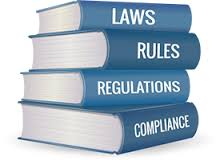 Eligible Costs − Project Administration (2)
Training on CoC requirements and attending HUD-sponsored CoC trainings
Environmental review

Costs not listed are ineligible.

Must allocate administrative costs to actual eligible expenses & may not bill admin at a standard rate (e.g., 7%).

Recipients must share at least 50% of project administrative funds with its sub-recipients.
70
[Speaker Notes: Recipients and subrecipients may use up to 10 percent of the eligible activities awarded in their CoC Program grants (e.g., the subtotal) to pay for eligible project administrative costs.  In FY2012, the NOFA indicated the amount of additional funds HUD will offer to pay for the increased project administration budget line item. Note that under the Supportive Housing Program, project administration is capped at five (5) percent of the grant award. Under the Shelter Plus Care Program, project administration is not an eligible budget line item (BLI). All administrative costs are charged to the rental assistance budget.
 
Project administration funds in the CoC Program may be used to pay for costs under three main categories:  general management, oversight and coordination.
 
This includes salaries and related costs for staff engaged in administration including such activities as preparing budgets, monitoring compliance and evaluating program results:
	a.    Training on CoC requirements;
The costs of providing training on CoC requirements and attending HUD-sponsored trainings; and
	c.   Environmental review.
 
Note, under each eligible cost, we have stated that the costs of staff and direct overhead for carrying out eligible activities for each of the eligible activities under the CoC Program are to be charged to the eligible budget line item for that activity (e.g., maintenance worker should be charged to the operating budget line item).  Therefore, these costs (staff and overhead) should not be charged to the project administration BLI.  Only those staff and overhead costs related to carrying out project administration should be charged to the project administration BLI.
 
Rental assistance projects may carve out project administration dollars from the rental assistance BLI; however, the project must continue to have the same number of units. This will be clarified in the final rule.]
Ineligible Costs − Project Administration
Staff and overhead costs directly related to carrying out operating, leasing, rental assistance, and support services activities are eligible under those activities not admin.
EXAMPLES:
	 HQS Inspections
Rent Reasonableness Determinations
Supervision of Property Management and Social Services Staff
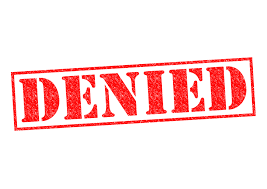 71
[Speaker Notes: Recipients and subrecipients may use up to 10 percent of the eligible activities awarded in their CoC Program grants (e.g., the subtotal) to pay for eligible project administrative costs.  In FY2012, the NOFA indicated the amount of additional funds HUD will offer to pay for the increased project administration budget line item
 
Project administration funds in the CoC Program may be used to pay for costs under three main categories:  general management, oversight and coordination.
 
This includes salaries and related costs for staff engaged in administration including such activities as preparing budgets, monitoring compliance and evaluating program results:
	a.    Training on CoC requirements;
The costs of providing training on CoC requirements and attending HUD-sponsored trainings; and
	c.   Environmental review.
 
Note, under each eligible cost, we have stated that the costs of staff and direct overhead for carrying out eligible activities for each of the eligible activities under the CoC Program are to be charged to the eligible budget line item for that activity (e.g., maintenance worker should be charged to the operating budget line item).  Therefore, these costs (staff and overhead) should not be charged to the project administration BLI.  Only those staff and overhead costs related to carrying out project administration should be charged to the project administration BLI.
 
Rental assistance projects may carve out project administration dollars from the rental assistance BLI; however, the project must continue to have the same number of units. This will be clarified in the final rule.]
Direct vs. Indirect Costs
Direct costs are associated with a particular cost objective or award that can be directly assigned to such activities relatively easily and with a high degree of accuracy.
Indirect costs are incurred for common or joint objectives and cannot be readily associated with a particular cost objective 
To charge indirect costs, agency must have an indirect cost rate proposal that is in accordance with OMB Circulars A-87 or A-122, as applicable.
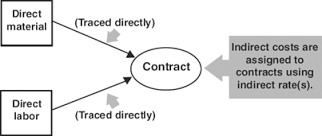 72
[Speaker Notes: Indirect = general agency overhead (e.g. development and payroll departments)

Indirect cost rate proposal usually requires assistance from a CPA

If you have an indirect cost rate you can charge indirect costs to every allowable budget line

You cannot increase the overall budget]
Administrative vs. Indirect Costs
Eligible admin costs are defined in the CoC Program Interim rule; costs not listed are not eligible 
Overhead costs that are not eligible as admin costs MAY be eligible as indirect costs if:

Agency has an indirect cost rate proposal that is in accordance with federal requirements
Cost is indirectly related to carrying out operating, leasing, rental assistance, or supportive services activities
73
What type of expense is this?
Staff salary for conducting HQS inspections
Rental Assistance
Benefits for case management supervisor
Supportive Services
Staff salary and travel costs to attend HUD training
Administrative
Staff salary to compile the APR
Administrative
Costs associated with payroll management
Indirect
Salaries for IT staff who maintain the agency’s network
Indirect
74
Fully Spending Grant Funds
75
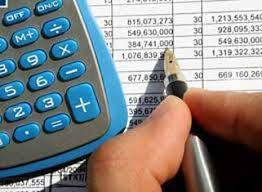 Tracking Under Spending
Funds not spent are returned to Washington – not available to CoC
All project partners are responsible for closely monitoring spending on all CoC grants:
Regularly assess expenditures against the pro-rated grant amount available on each eligible budget line item (e.g., Rental Assistance, Leasing, Operating, Supportive Services, Project Administrative Costs, and HMIS).
Promptly determine reason for under spending and whether the underspending is anticipated to continue and result in funds not being fully spent at the end of the grant term.
Track spending over time to identify patterns that may indicate that the project is regularly unable to fully spend allocated funds.
76
Reducing Under Spending -
Serve more households than indicated in your project application.  
For scattered-site and sponsor-based rental assistance (SRA) projects, this does not require a grant agreement amendment. 
PRA sites may be able to place homeless participants in units located at the congregate site not previously dedicated to serve homeless tenants; or
By working with the HUD field office to secure a grant agreement amendment to enable a switch from PRA to SRA, projects may be able to over-lease using scattered site units in addition to those at congregate sites.
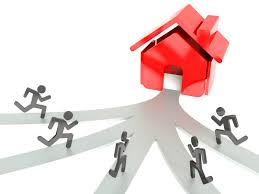 77
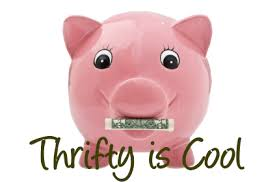 Reducing Under Spending (2)
Apply for rental assistance at less than FMR to offset tenant rent payments. 
Would occur upon submission to HUD of the next renewal application. 
Reduction would be permanent - critical that changes be informed by a careful assessment to avoid a short-fall.
Notify the CoC in advance so funds can be reallocated or seek grant amendment to move funds to supportive services line.
Budget modifications
Shifting up to 10% from one approved eligible activity to another activity – does not require a grant agreement amendment. 
Shifting more than 10% from one approved eligible activity to another activity –requires a HUD approval of a grant agreement amendment.
78
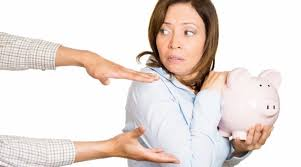 Reducing Under Spending (3)
Seek a no cost contract extension to extend the end date of a grant  
Pushes back the start date of your subsequent renewal and may make it less likely that your grant term will begin before you have an executed grant agreement.
Requires HUD approval of a grant agreement amendment.
Give money you are unable to spend regularly back to the CoC for reallocation.
Other strategies
Promptly fill staff vacancies. 
Review CoC Program eligible expenses for opportunities to use CoC funds to support eligible costs (security deposits, damages, participant transportation, etc.)
79
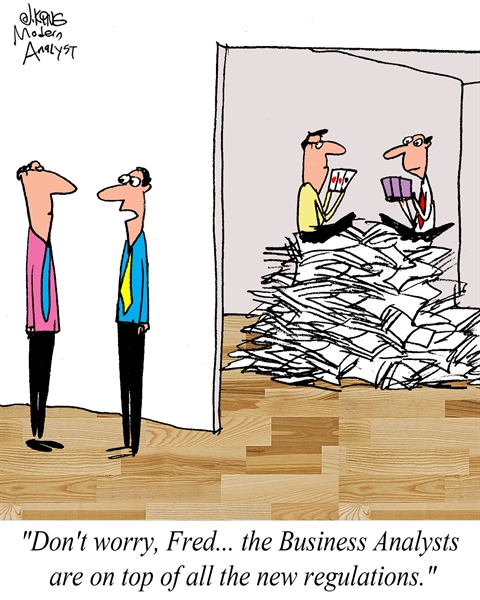 Other fiscal requirements
80
Documenting Time
Timesheets suffice for employees who work in a single indirect cost activity (e.g. accounting)
Timesheets, with periodic certifications, suffice for employees who work on a single federal award category (e.g. supportive services)
For employees who work on more than one activity, direct and/or indirect, timesheets must be supported by personnel activity sheets
Time sheets must reconcile to activity logs (e.g., case 
 notes for service staff, maintenance logs for operations 
staff)
Source: OMB Circulars A-87, A-110 and A-122
81
[Speaker Notes: Periodic certification:  e.g. supv signs off]
Procurement Overview
Procurement policies must be in place 
Must follow written procedures and document compliance
Four procurement methods available
Small purchase 
Sealed bid
Request for proposals (RFP)
Non-competitive
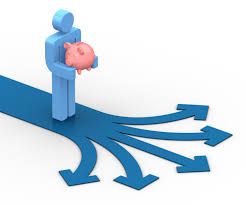 82
Most Common for CoC Projects:Small Purchase
May be used for purchases below $150,000
Requirements include
Getting 3 to 5 competitive quotes 
Selecting the most reasonable offer
Using purchase orders or petty cash to purchase
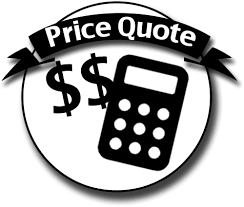 83
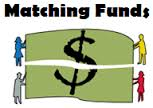 Match Requirements
Match requirement - 25% cash or in kind for all line items except leasing
Match is provided to the CoC Program grant - not to a budget line item 
Matching funds can only be used on eligible CoC Program costs (any eligible cost – not limited to approved budget line items)
Example:  $100,000 of operating funds may be matched with $25,000 cash that is expended on eligible supportive services or with $25,000 worth of in-kind eligible supportive services
84
[Speaker Notes: All budget line items must be included in the calculation, except leasing; however, the CoC Program does not require that the match be for the same budget line item that is approved in the grant. 

 For example, under the CoC Program, $100,000 of operating funds may be matched with $25,000 cash that is expended on supportive services or with $25,000 worth of in-kind services (or a combination thereof).

HUD can monitor based on full amount committed in application.  Don’t overcommit]
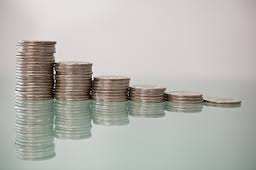 Understanding Match
The total match requirement  can be met through cash, in-kind, or a combination of the two.
Funds must come to and be disbursed by the grantee.  
Full match amount committed in the application must be met 
HUD  monitors based on that amount.
No advantage to committing more than the minimum required amount.  
Program income (participant rent) can now be used as match
Value of commitments of land, buildings, & equipment may be claimed only once
85
[Speaker Notes: Match in the CoC Program is restricted to the costs identified in Subpart D of the CoC Program interim rule and the applicable OMB Circulars. 

Leverage in the CoC Program is cash and in-kind contributions in excess of the minimum required match contributions for a project. A recipient/subrecipient may use leveraged funds for other aspects of a project even if the costs are not allowable in the CoC Program.
 
Match in the CoC Program may be in the form of cash or in-kind contributions and must be used by the recipient or subrecipient on costs for the project.  

Eligible in-kind match contributions that a recipient or subrecipient may use are: 
the value of real property, equipment, goods and services. 
An in-kind match contribution is a donation or gift of time, internal fiscal resources, professional expertise, use of facilities, project sponsorship, equipment, or other comparable donations without charge, that are equal to direct financial contributions from one or more private or public organizations.

Recipients have to ensure that any funds used to satisfy the matching requirements are eligible under Section 578.73 of the interim rule to ensure that the funds from other sources are not statutorily prohibited to be used as match.  Matching contributions must meet the requirements stipulated in 24 CFR 84.23 and 24 CFR 85.24, respectively for non profit organizations and states and units of general local government.]
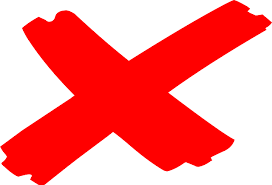 What Is Not Match?
Participant income (e.g. public benefits)
Participant savings 
Cash or any in kind contribution used as match for another grant.
86
[Speaker Notes: Rent is not always match. Savings is not match. Savings belong to the client, not the recipient or subrecipient. Program fees are ineligible under the CoC Program and cannot be charged to project participants]
Documenting Cash Match
Must show that the funds were recorded on the agency books during the operating year.
Must show that the funds were expended on eligible expenses during the operating year.
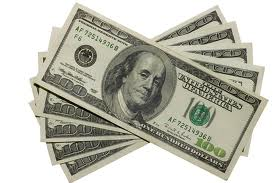 87
[Speaker Notes: Match must be cash or in-kind contributions for costs incurred by the project. Either at the time of application or prior to grant execution, a recipient and/or subrecipient is required to document the amount and sources of its cash and in-kind match. When the source is cash, written documentation must be provided on the source organization’s/agency’s letterhead, signed and dated by an authorized representative, and at a minimum, must include the following:
Amount of cash to be provided to the recipient and/or subrecipient for the project
Specific date the cash will be made available
The actual grant and fiscal year to which the cash match will be contributed
Time period during which funding will be available
Allowable activities to be funded by the cash match
 
During the grant term, cash match must be documented as part of the recipient’s or subrecipient’s financial system (in other words, the general ledger must show the deposit and expenditure of funds).
 
The documentation must also demonstrate that the matching funds or services were expended on eligible costs identified in Subpart D of the CoC Program interim rule.]
Documenting In-Kind Cash Match - Services
Must keep and make available, for inspection, records documenting the service hours provided.
Must keep source documentation (e.g., MOU) on file
Requirements for the MOU:
Establish the unconditional commitment
Describe specific service to be provided
State profession of the persons providing the service
State hourly cost of the service to be provided.
Must be valued at rates consistent with those ordinarily paid
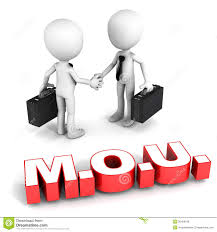 88
[Speaker Notes: The documentation must also demonstrate that the matching funds or services were expended on eligible costs identified in Subpart D of the CoC Program interim rule.
 
In-kind match contributions must be documented by a Memorandum of Understanding (MOU) between the recipient or subrecipient and the third party that will provide the goods and/or services, equipment, or real property.

Written documentation of in-kind goods and equipment must be provided on the source agency’s letterhead, signed and dated by an authorized representative, and must, at a minimum include the following:
Value of donated goods to be provided to the recipient for the project
Specific date the goods will be made available to the recipient and/or subrecipient
The actual grant and fiscal year to which the match will be contributed
Time period during which the donation will be available
Activities that can be provided by the person or in, or with, the property or goods

Documentation of actual services provided must be on file with the recipient and/or subrecipient and recipients must be able to demonstrate match documentation for at least 25 percent of the grant total (except funds awarded for leasing).  Must be included in an MOU between the recipient/subrecipient and a third party.  The MOU must establish 
	the specific services to be provided
	the profession of the persons providing the service
	 the hourly cost of the services being provided
	service being provided must be offered during the term of the grant
	establish a system to document the actual value of services provided during the grant term.

 The recipient/subrecipient must keep and make available for inspection any MOUs and records documenting the service hours provided by the third party. 
 

The value of commitments of land, buildings, and equipment are one-time only and cannot be claimed by more than one project or by the same project in another year
 
Historically, in-kind services have not always been furnished at the promised level.]
Documenting In-Kind Cash Match – Goods, Property, Equipment
Value of commitment must be documented on source agency letterhead, signed & dated.
Value must be consistent with the cost ordinarily paid for similar goods in the local market.
Requirements for letter:
Date on which the in-kind donation will be available
Project and operating year to which the match is being contributed
Allowable activities to be provided by the donation
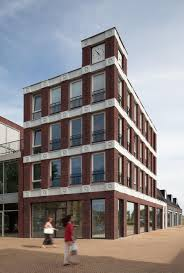 89
[Speaker Notes: The documentation must also demonstrate that the matching funds or services were expended on eligible costs identified in Subpart D of the CoC Program interim rule.
 
In-kind match contributions must be documented by a Memorandum of Understanding (MOU) between the recipient or subrecipient and the third party that will provide the goods and/or services, equipment, or real property.

Written documentation of in-kind goods and equipment must be provided on the source agency’s letterhead, signed and dated by an authorized representative, and must, at a minimum include the following:
Value of donated goods to be provided to the recipient for the project
Specific date the goods will be made available to the recipient and/or subrecipient
The actual grant and fiscal year to which the match will be contributed
Time period during which the donation will be available
Activities that can be provided by the person or in, or with, the property or goods

Documentation of actual services provided must be on file with the recipient and/or subrecipient and recipients must be able to demonstrate match documentation for at least 25 percent of the grant total (except funds awarded for leasing).  Must be included in an MOU between the recipient/subrecipient and a third party.  The MOU must establish 
	the specific services to be provided
	the profession of the persons providing the service
	 the hourly cost of the services being provided
	service being provided must be offered during the term of the grant
	establish a system to document the actual value of services provided during the grant term.

 The recipient/subrecipient must keep and make available for inspection any MOUs and records documenting the service hours provided by the third party. 
 

The value of commitments of land, buildings, and equipment are one-time only and cannot be claimed by more than one project or by the same project in another year
 
Historically, in-kind services have not always been furnished at the promised level.]
Cash vs. In-kind Match
In states like CT, with large local expenditures for human services, projects can usually demonstrate sufficient cash match.
Match is only in-kind if it is a donation of services, goods, materials, or equipment
In-kind match requires an MOU. An agency cannot provide an in-kind match to itself. In-kind match must be provided by a third party.
Since documentation of in-kind match is significantly more onerous, projects should use cash match whenever possible.
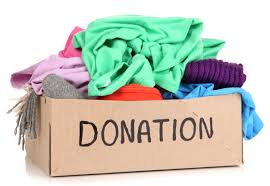 90
What type of match is it?
Recipient or sub-recipient agency staff provide case management funded through a DMHAS contract?
Cash Match
Building utilities not covered by the CoC grant are paid by the recipient agency and funded through private sources?
Cash Match
Mental health services are provided to participants by a sub-recipient and funded through SAMSHA?
Cash Match
Board member provides legal services at no cost?
In-kind Match
FQHC operated by a community partner provides outpatient health services to participants?
In-kind Match
91
HUD Monitoring Exhibits
Updated HUD monitoring exhibits available at:

http://portal.hud.gov/hudportal/HUD?src=/program_offices/administration/hudclips/handbooks/cpd/6509.2
92
HUD Monitoring Areas
93
[Speaker Notes: Typically always monitor eligibility]
Tips for Success
Use resources provided on handout.
Include supervisory review of eligibility documentation as a standard intake process.
Use DMHAS Rent Calculation Spreadsheet or HUD 
	CPD Income Calculator  - Select HOPWA
https://www.hudexchange.info/resource/2079/cpd-income-eligibility-calculator/ 
Review files for compliance at least annually.
Use cash match and don’t over commit.
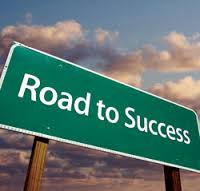 94
Wrap-up & Evaluations
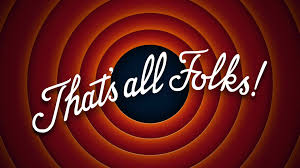 Thanks for participating!
95
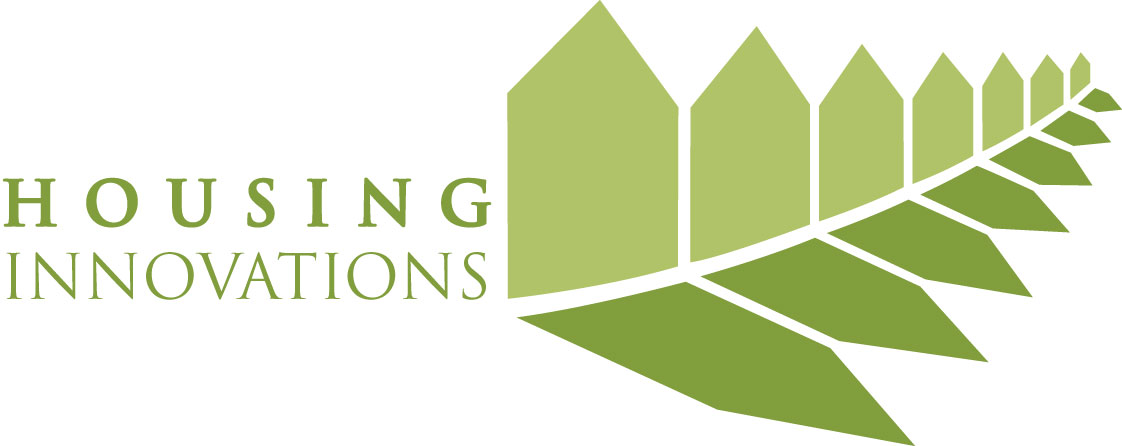 CT BOS Team
Suzanne Wagner
swagner@housinginnovations.us
   Howard Burchman
hburchman@housinginnovations.us
 Lauren Pareti
lpareti@housinginnovations.us
Kara Capone
kcapone@housinginnovations.us
Myles Wensek
mylesw@housinginnovations.us
  Liz Isaacs
episaf@comcast.net
96